Servizio Alta Formazione Formazione
D. Ferrucci e G. Leoni  Referenti Locali Formazione
G. Finocchiaro  Consulente Scientifico
Piano Formativo 2017
LNF 24 maggio 2017
Ordine del Giorno
Breve relazione su Corsi di Formazione 2016
Piano Formativo 2017 e proposte in corso d'anno
Discussione su bisogni formativi e aggiornamento professionale
Varie e eventuali
2
RUOLO DEI REFERENTI
Supporto alla programmazione dei fabbisogni Formativi
Interazione con la CNF per presentazione proposte formative e discussione criticità
Interazione con UF su programmazione Corsi Nazionali  e Interstruttura
Partecipazione riunioni Referenti Locali e Comunità di Pratica
Partecipazione Gestione Amministrativa dei fondi:  Preventivo e Consuntivo
Diffusione delle informazioni a tutti i dipendenti
NEW Circolare relativa all'attuazione delle misure del Piano triennale della prevenzione della corruzione e della trasparenza
3
[Speaker Notes: Ci siamo  adoperati  per  fornire supporto al personale, sia per quanto riguarda l’individuazione dei fabbisogni formativi, sia per l’utilizzo   efficace delle risorse disponibili. Gestire il cambiamento  come indica la Direttiva n.10 del 2010 della Funzione Pubblica, puntando sulla conoscenza e lo sviluppo delle competenze.

Tutti gli interventi di formazione, aggiornamento ed informazione da svolgere in presenza o in streaming sono stati sottoposti alla CNF, discutendo anche eventuali criticità.  A  tale proposito, vi ricordo che i Piani Formativi sono approvati  attraverso un processo di referee per tematiche, come accade per le Commissioni Scientifiche. 

La formazione ha adottato da tempo un modello partecipativo, che coinvolge la rete dei Referenti Locali, con la loro Comunità di Pratica e l’Ufficio Formazione. Questa circolarità di informazioni ha reso possibile  ottimizzare le risorse, sia finanziarie che di personale, individuando quando possibile, corsi da svolgere interstruttura o nazionali.

La gestione amministrativa dei fondi:  Il “problema” del passato erano i residui, infatti  non si riusciva ad impiegare una buona parte del budget. Negli ultimi anni, la riduzione delle risorse e un monitoraggio più attento dell’andamento di spesa ha portato al pieno utilizzo del budget assegnato.
NEW: Un’ ultima novità che riguarda i Referenti è la circolare inviata dall’Ac sull’attuazione Il Piano Triennale di Prevenzione della Corruzione, contiene un’apposita sezione riguardante misure volte alla prevenzione e al contrasto di potenziali eventi corruttivi , che si possono verificare nelle aree di rischio di acquisizione e progressione del personale.  In  pratica, l’Infn ha l’obbligo di pubblicare i dati riguardanti le attività di formazione previste nei Piani Formativi. Ciascun  Referente deve comunicare entro l’ultimo giorno di ogni mese i dati presenti in una tabella, di tutti i corsi organizzati a livello locale e interstruttura, per poi inviarli all’Ufficio Formazione.]
ASSEGNAZIONI 2016
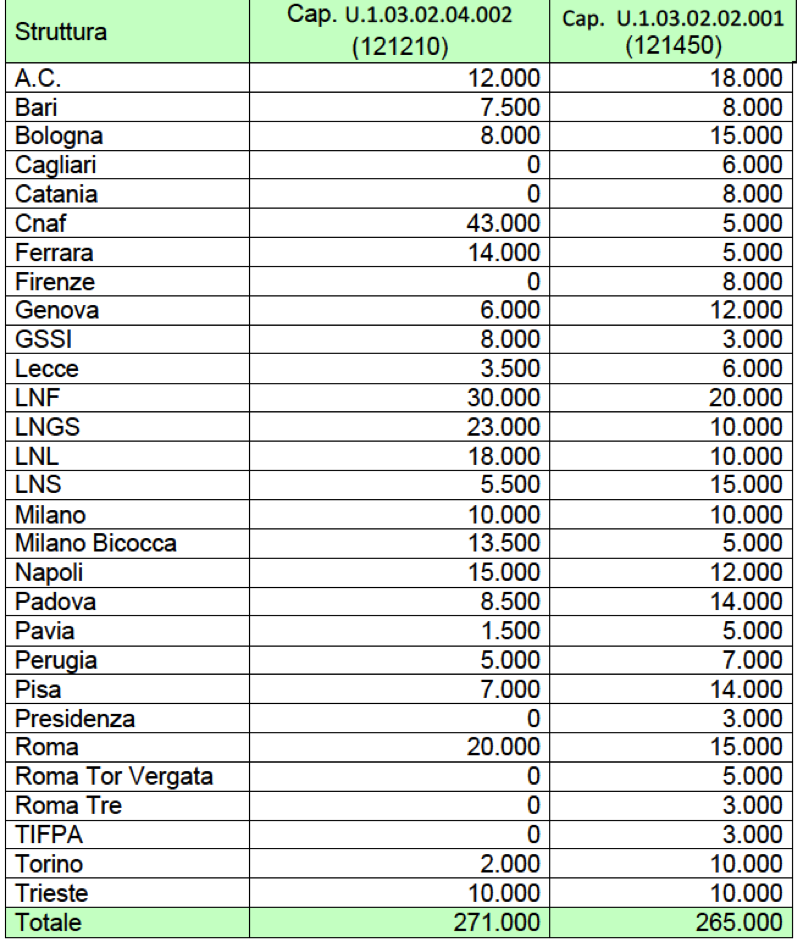 4
Formazione del Personale
* Budget totale
5
AMBITO FORMATIVO2016
6
Piano Formativo LNF 2016
Inserire i corsi come tabella Daniela
7
* Per i corsi di sicurezza obbligatoria è stato fatto 1 ordine complessivo di 11.500 €
8
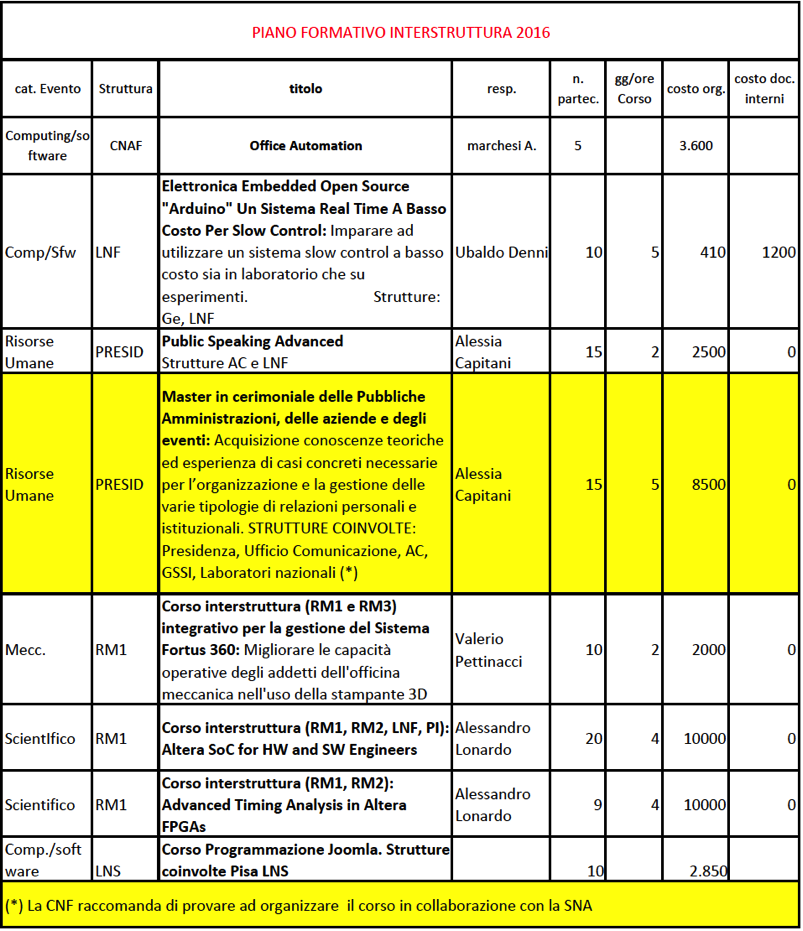 Corso di fundraising che si svolgerà a giugno
9
2017

La Commissione intende focalizzare i Piani Formativi 2017 (sia a livello locale che nazionale) su due aree tematiche ritenute prioritarie :

Project Management
Comunicazione interna ed esterna.
10
[Speaker Notes: Project management per qualificare l’azione manageriale

e per migliorare la comunicazione della ricerca scientifica “Comunicazione interna ed esterna”,]
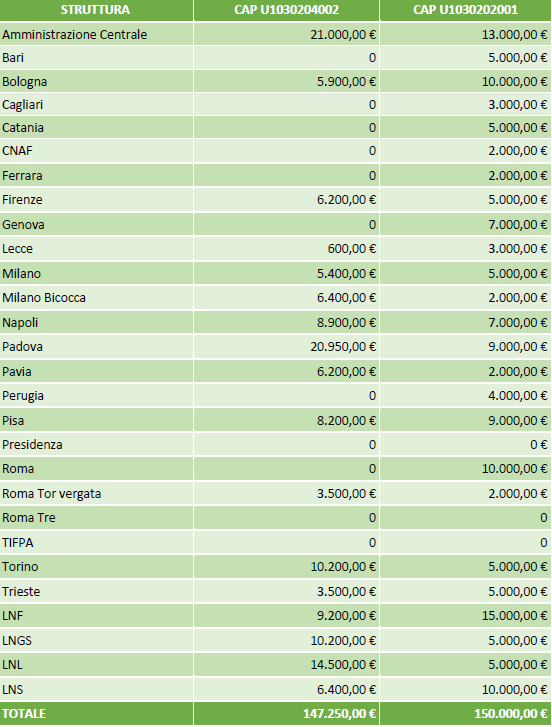 Assegnazioni 2017
11
Piano Formativo LNF 2017
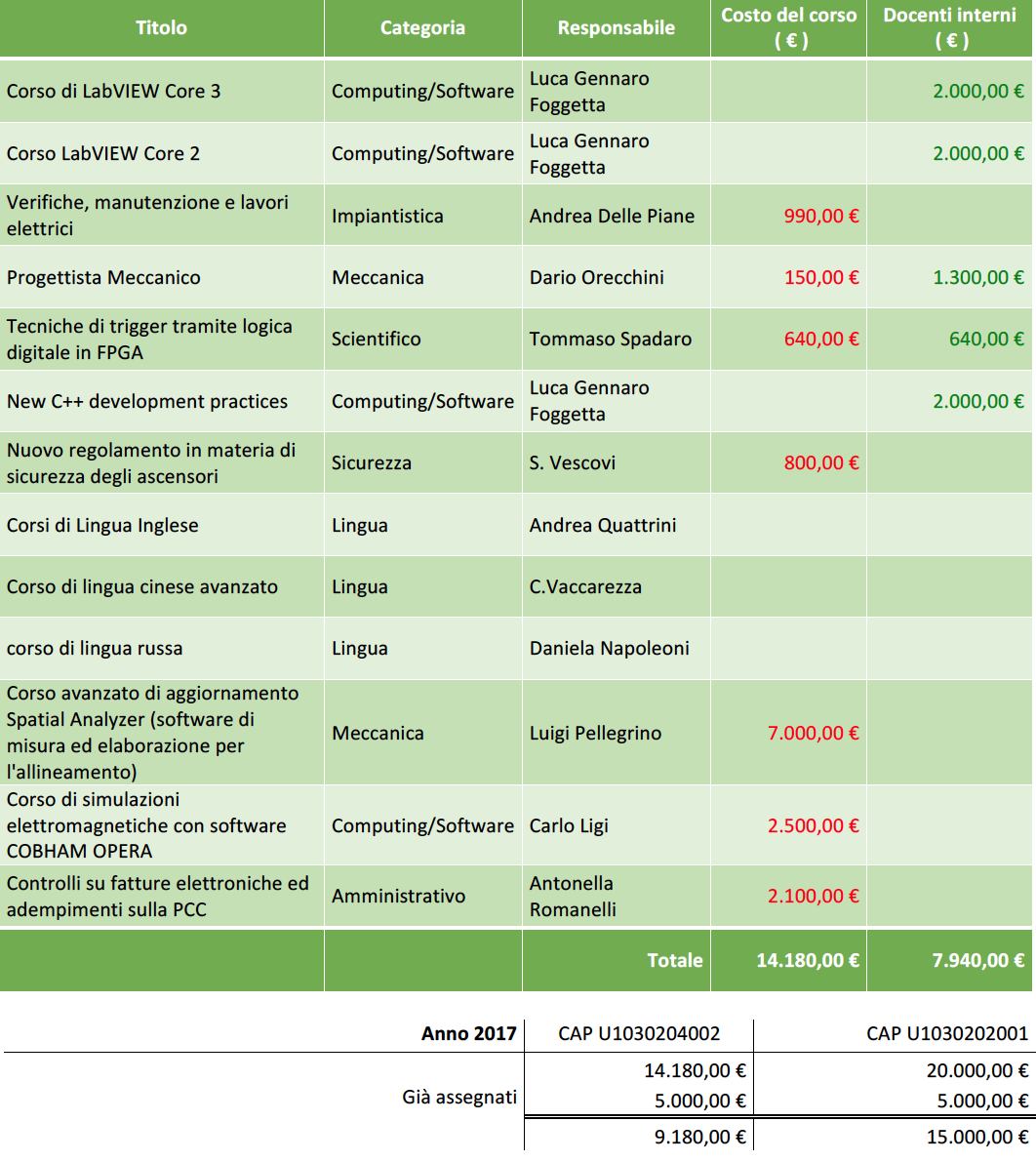 4500€
1600€
730 €
TOTALE
12
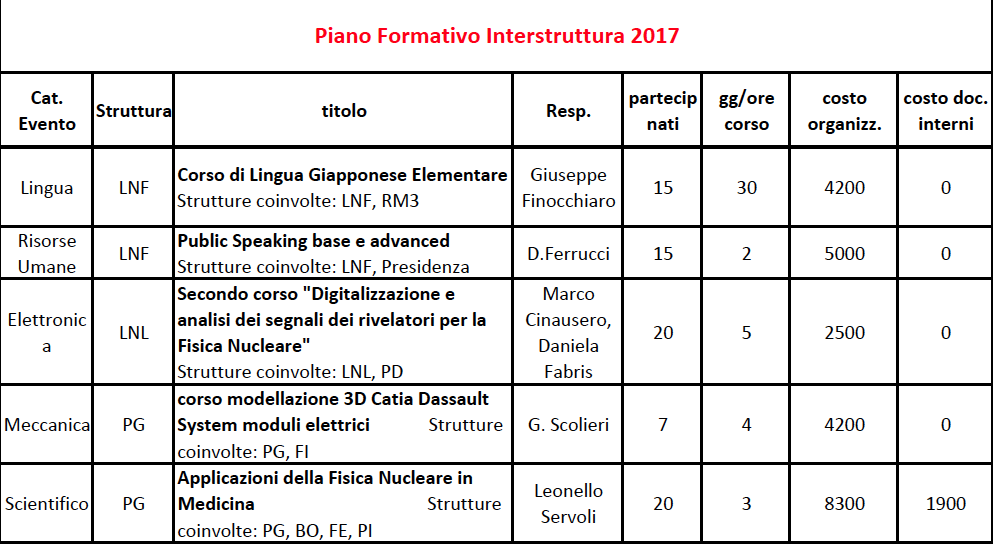 2300€
13
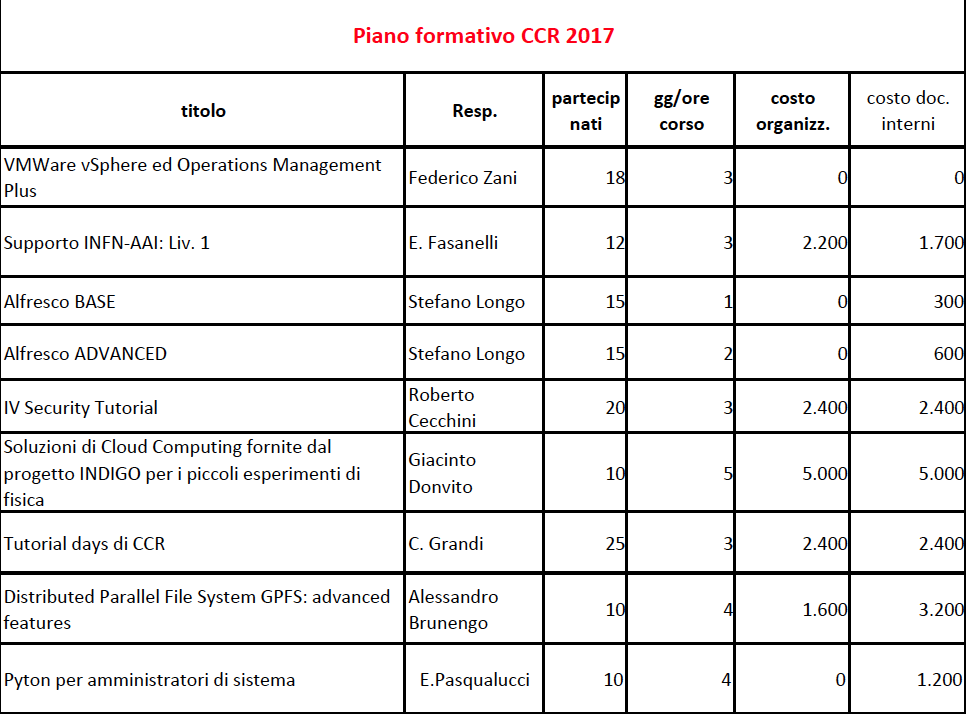 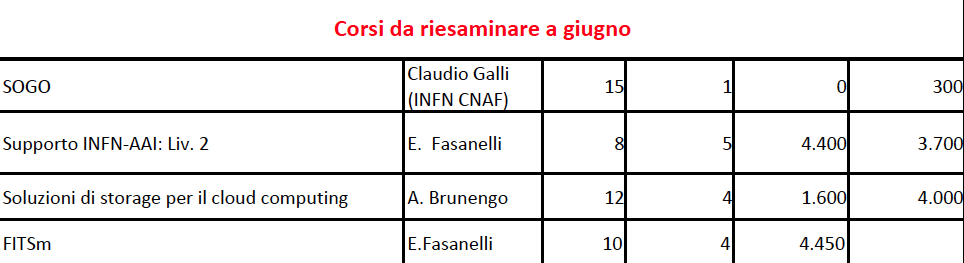 15
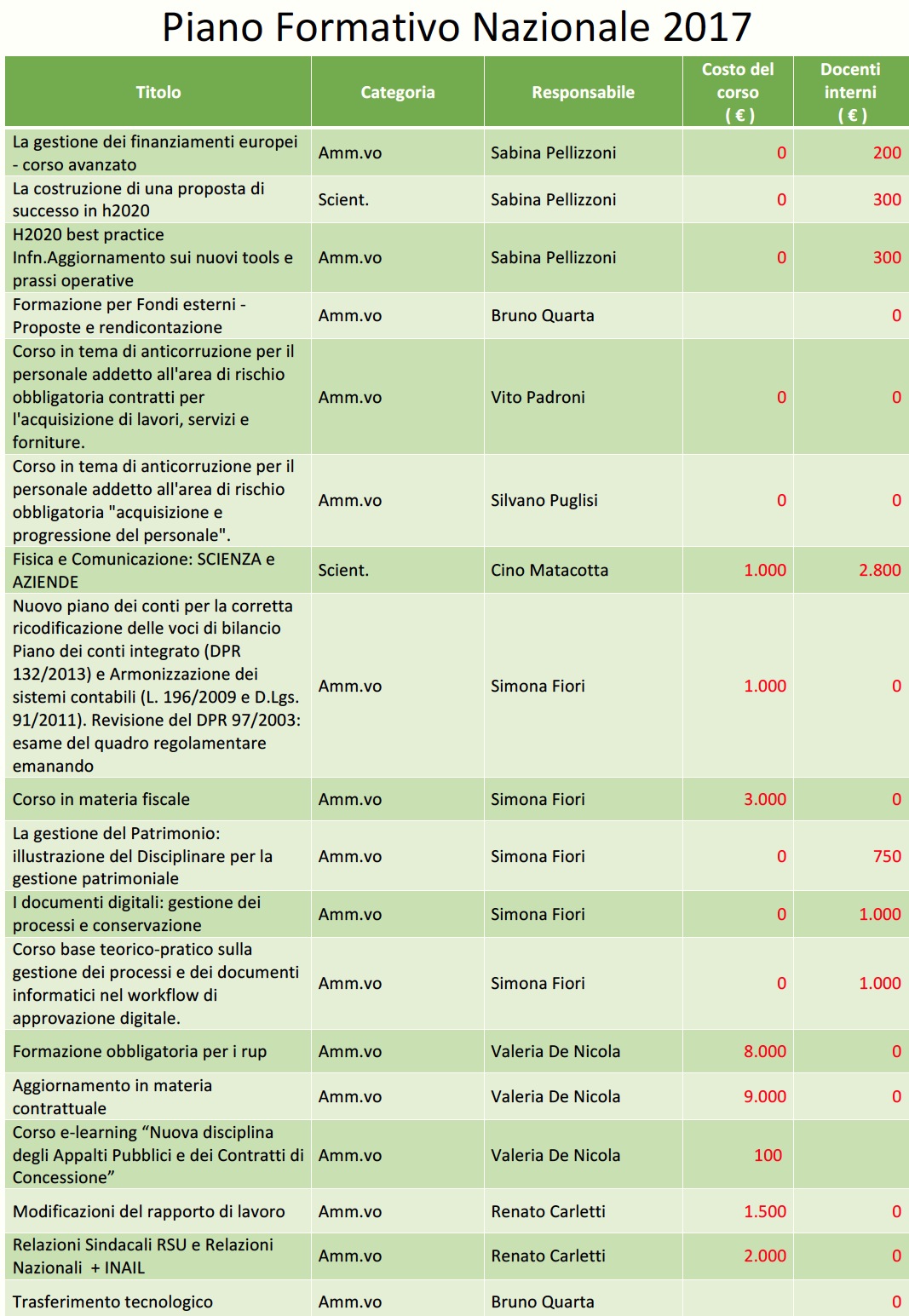 già svolti o in procinto
16
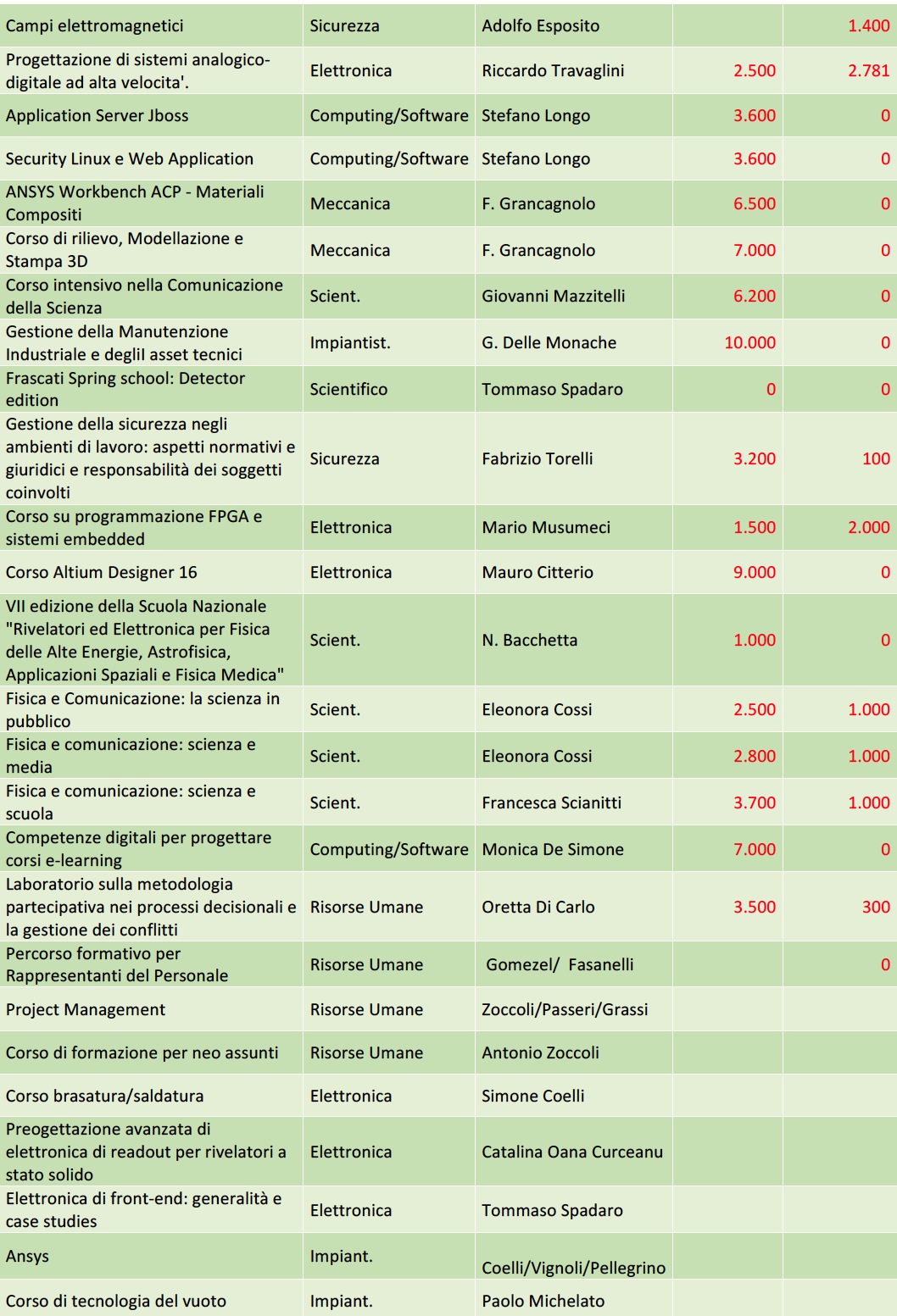 17
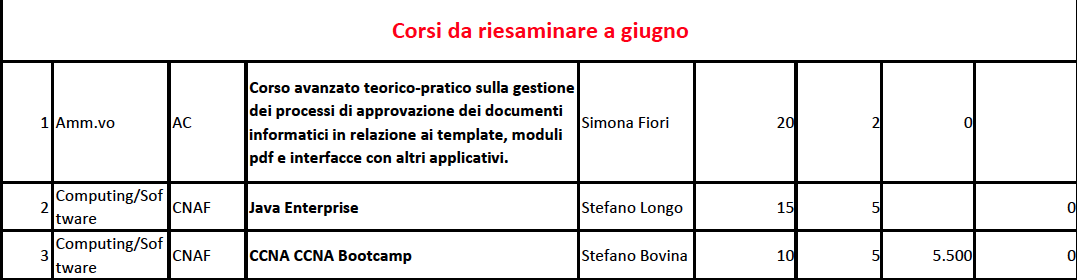 18
Tutti i piani formativi sono al link:

http://www.ac.infn.it/personale/formazione/piani-formativi.html
19
DA FARE
Nuove Proposte 2017

da sottoporre entro e non oltre il  5 giugno
20